КАК  СПРАВИТСЯ С ПРОБЛЕМНОЙ
СИТУАЦИЕЙ
Государственное бюджетное образовательное учреждение 
Свердловской области
«Екатеринбургская школа-интернат №13»
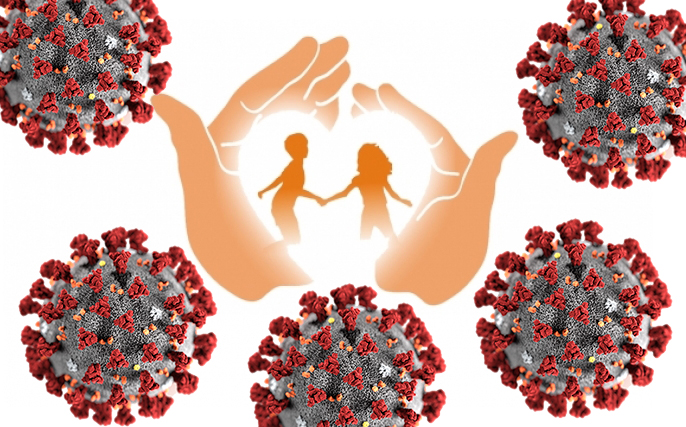 Уважаемые родители 
(законные представители детей)!
 В это кризисное время для поддержания психического здоровья и благополучия вас м ваших детей,во время вспышки коронавирусной инфекции, мы  рекомендуем вам следующее:
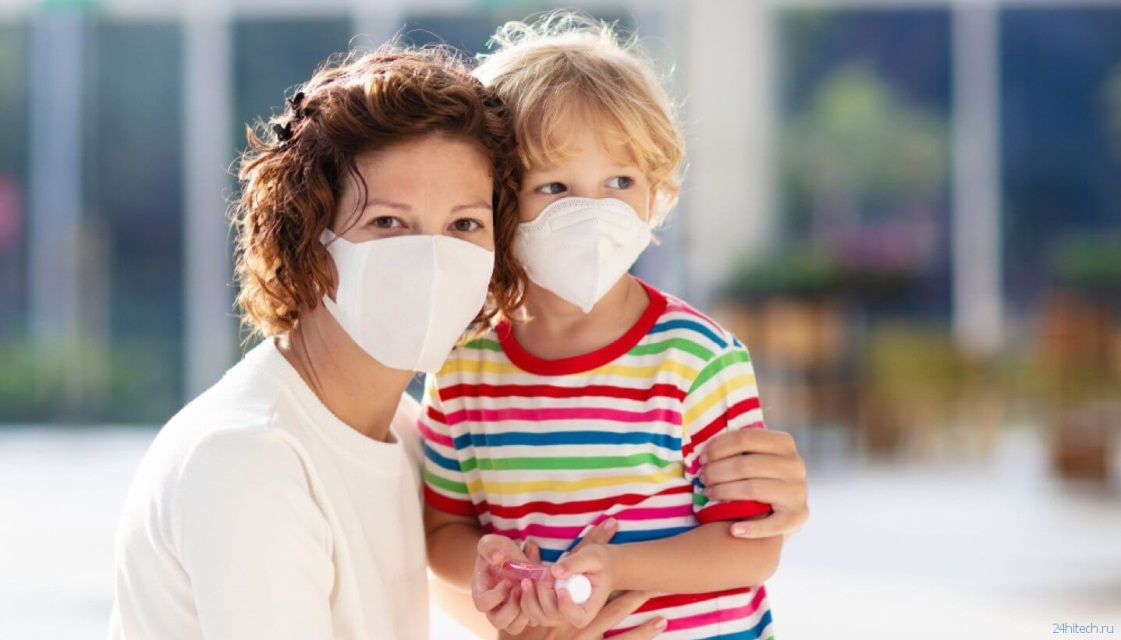 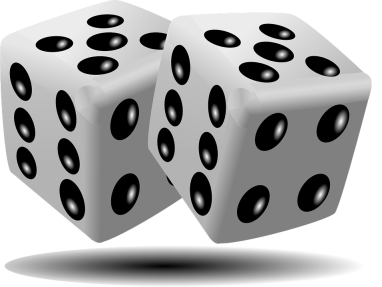 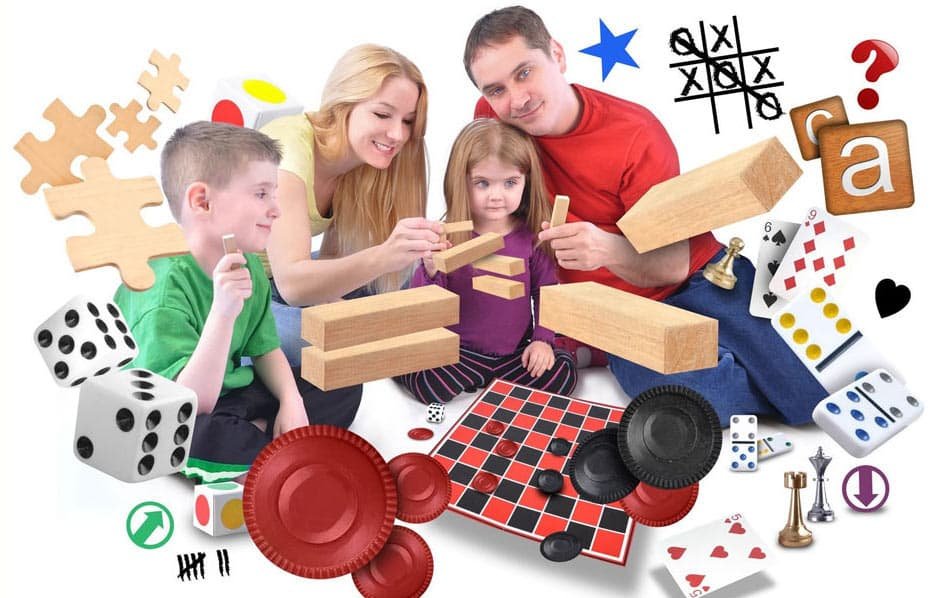 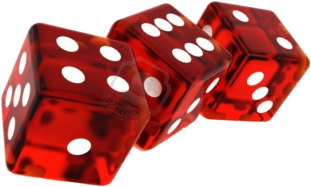 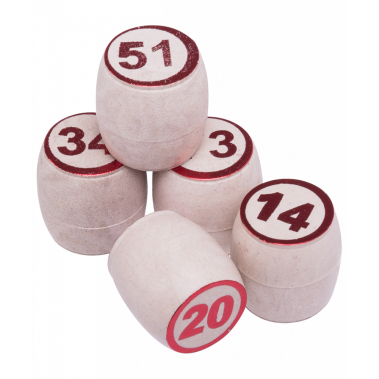 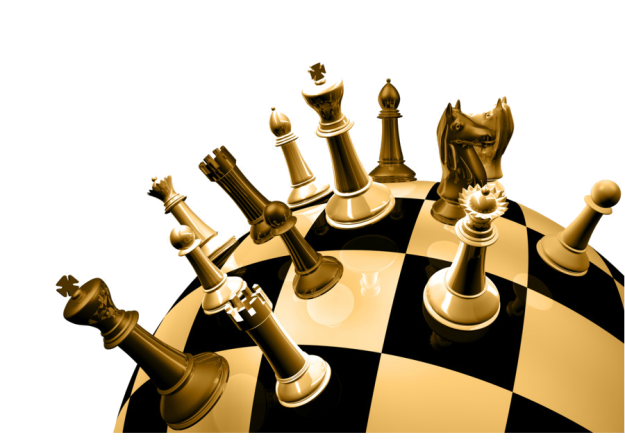 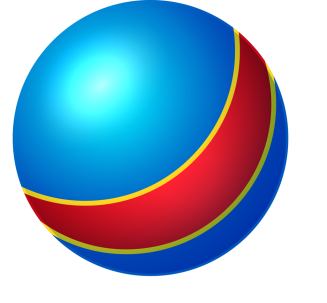 Поддерживайте привычный ритм жизни семьи, насколько это возможно, или создавайте новые семейные традиции
 (игры, особенно если дети должны оставаться дома).
 Обеспечьте вовлечение детей в соответствующие возрасту домашние мероприятия, включая мероприятия по их обучению. Старайтесь максимально использовать игровые формы.
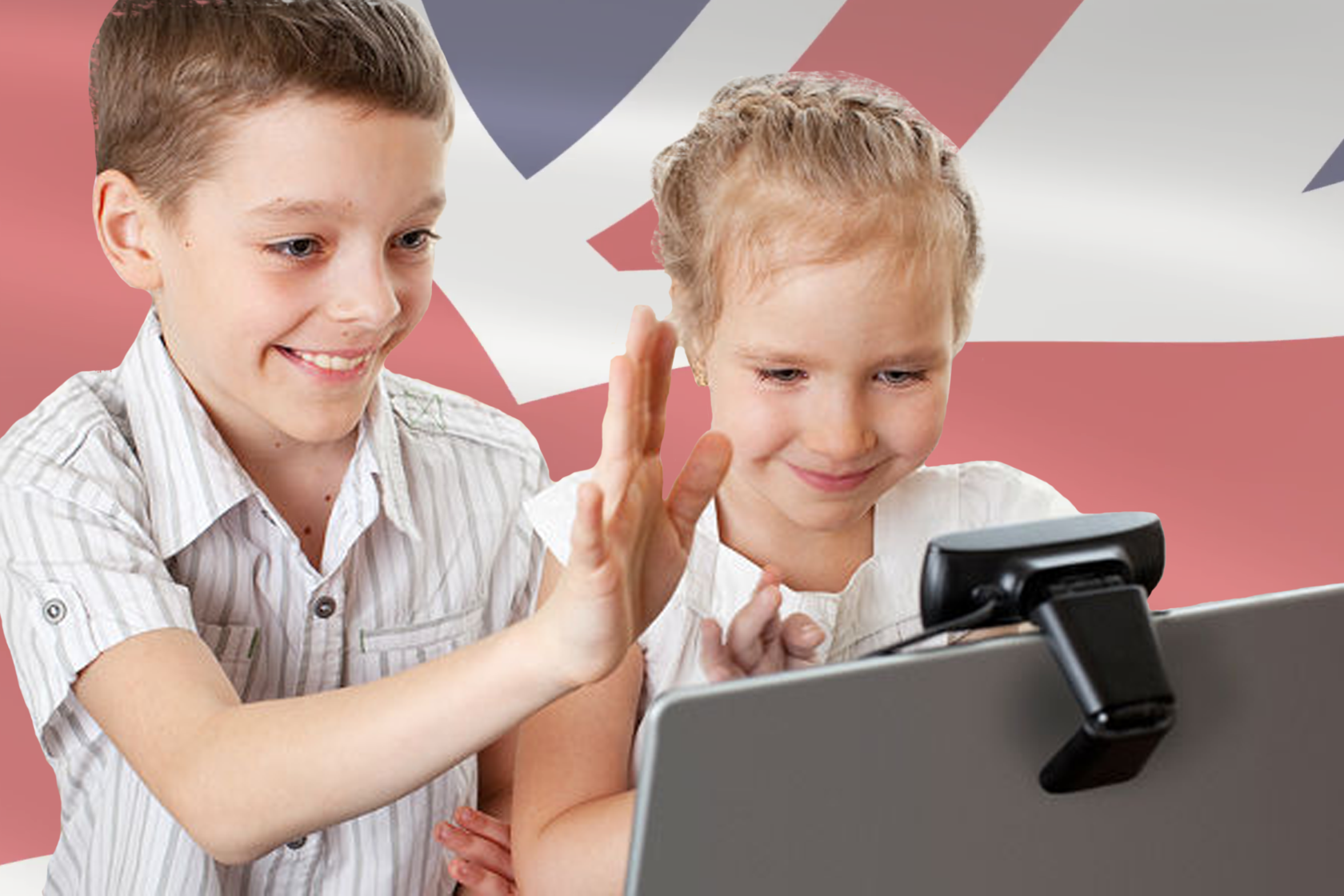 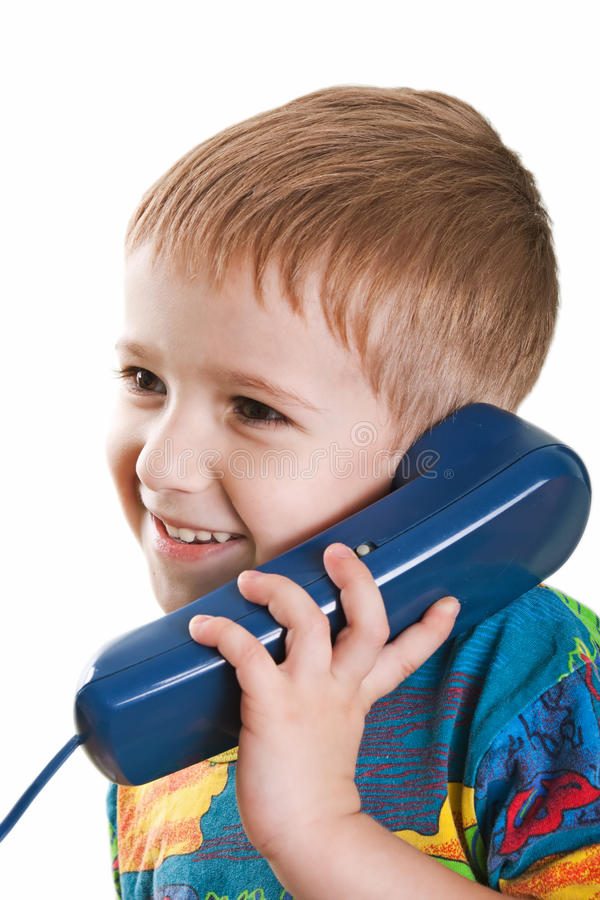 Насколько это возможно, поощряйте детей продолжать играть и общаться со своими сверстниками. 
При этом возможно обсуждать такие контакты, как регулярные телефонные звонки, или видео-вызовы, другие соответствующие возрасту коммуникации (например, социальные сети в зависимости от возраста ребенка) с ограничением времени.
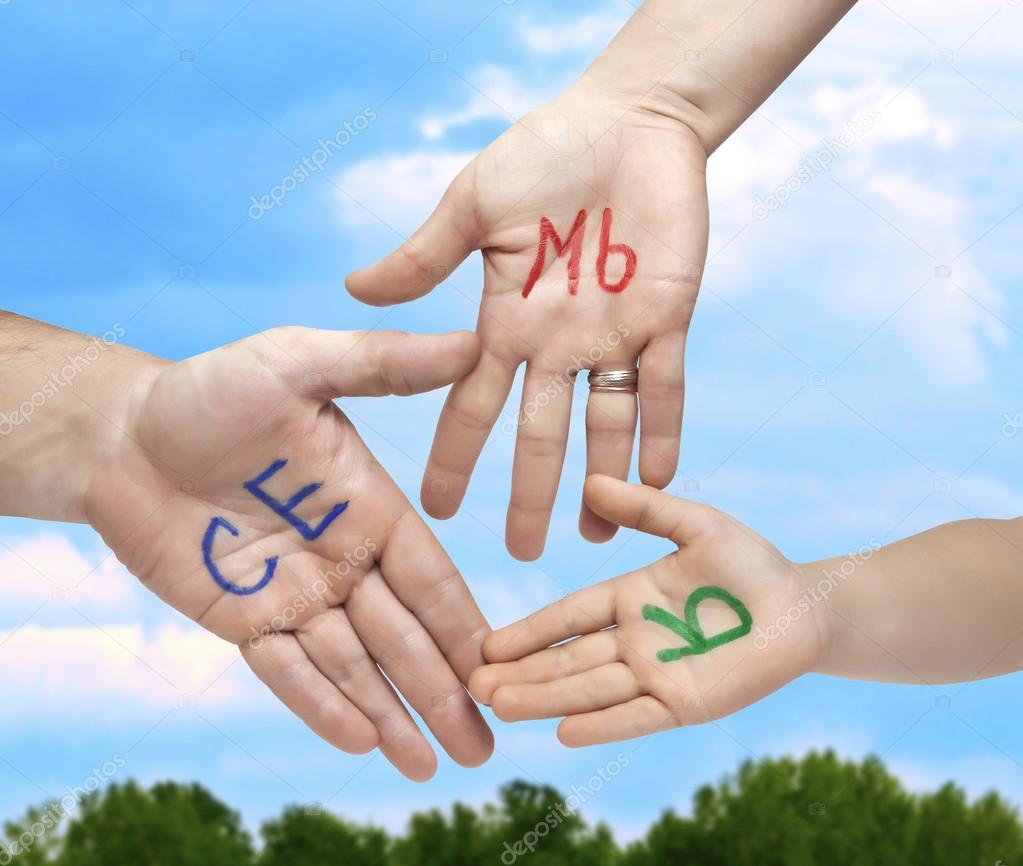 Помогите детям найти открытые способы выражения таких чувств, как страх и печаль. 
У каждого ребенка есть свой способ выражения эмоций. 
Иногда участие в творческой деятельности, такой как игра, или рисование, может облегчить этот процесс. Дети чувствуют облегчение, если они могут выразить и передать свои чувства в безопасной и благоприятной среде.
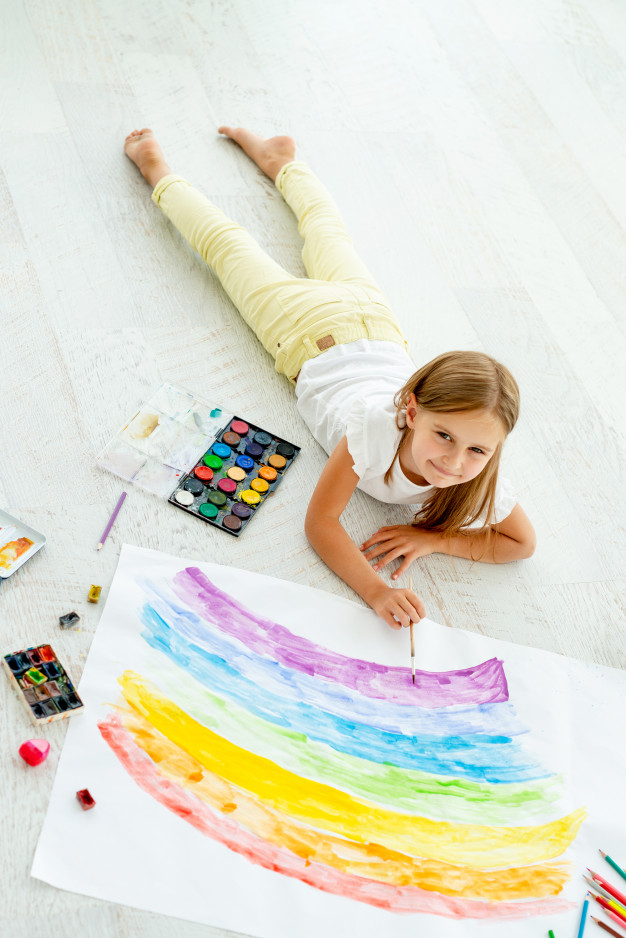 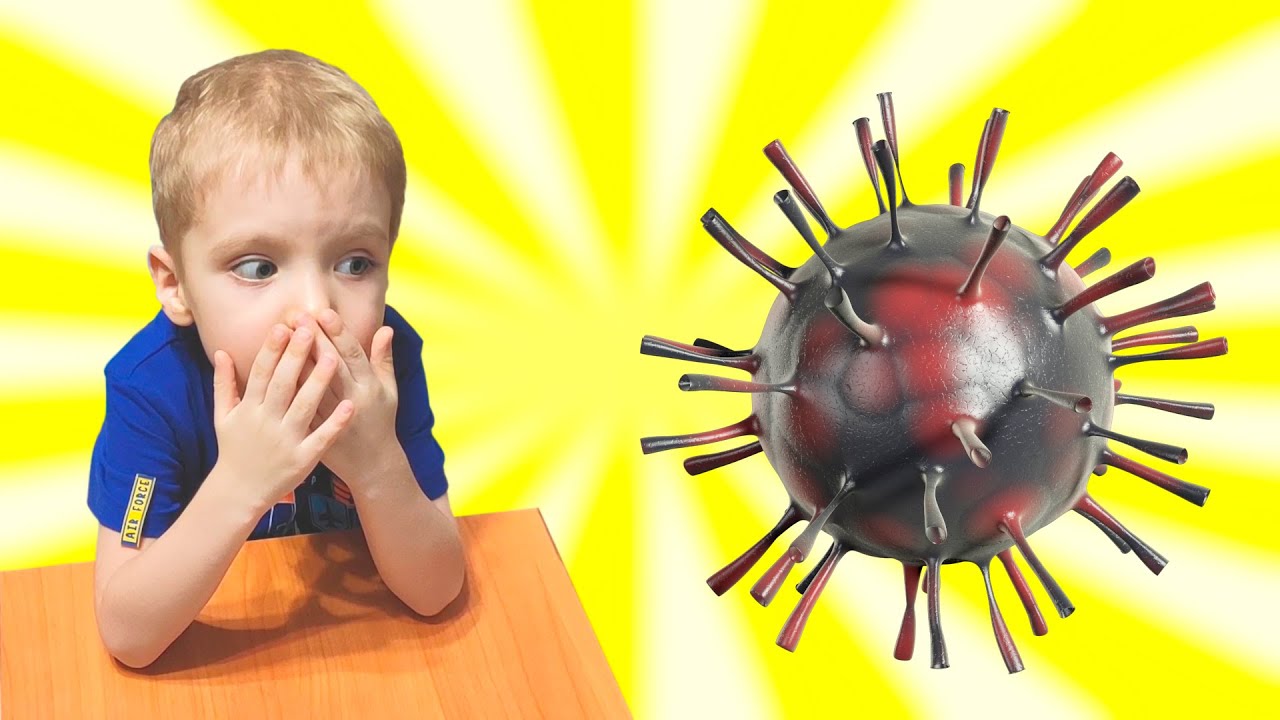 Во время стресса и кризиса дети обычно больше стремятся к общению с родителями. 
Обсудите COVID-19 с вашими детьми, используя возрастной подход. Если у ваших детей есть проблемы, то совместное решение этих проблем может облегчить их беспокойство. Дети будут наблюдать за поведением и эмоциями взрослых, чтобы получить подсказки о том, как управлять своими собственными эмоциями в трудный для них период.
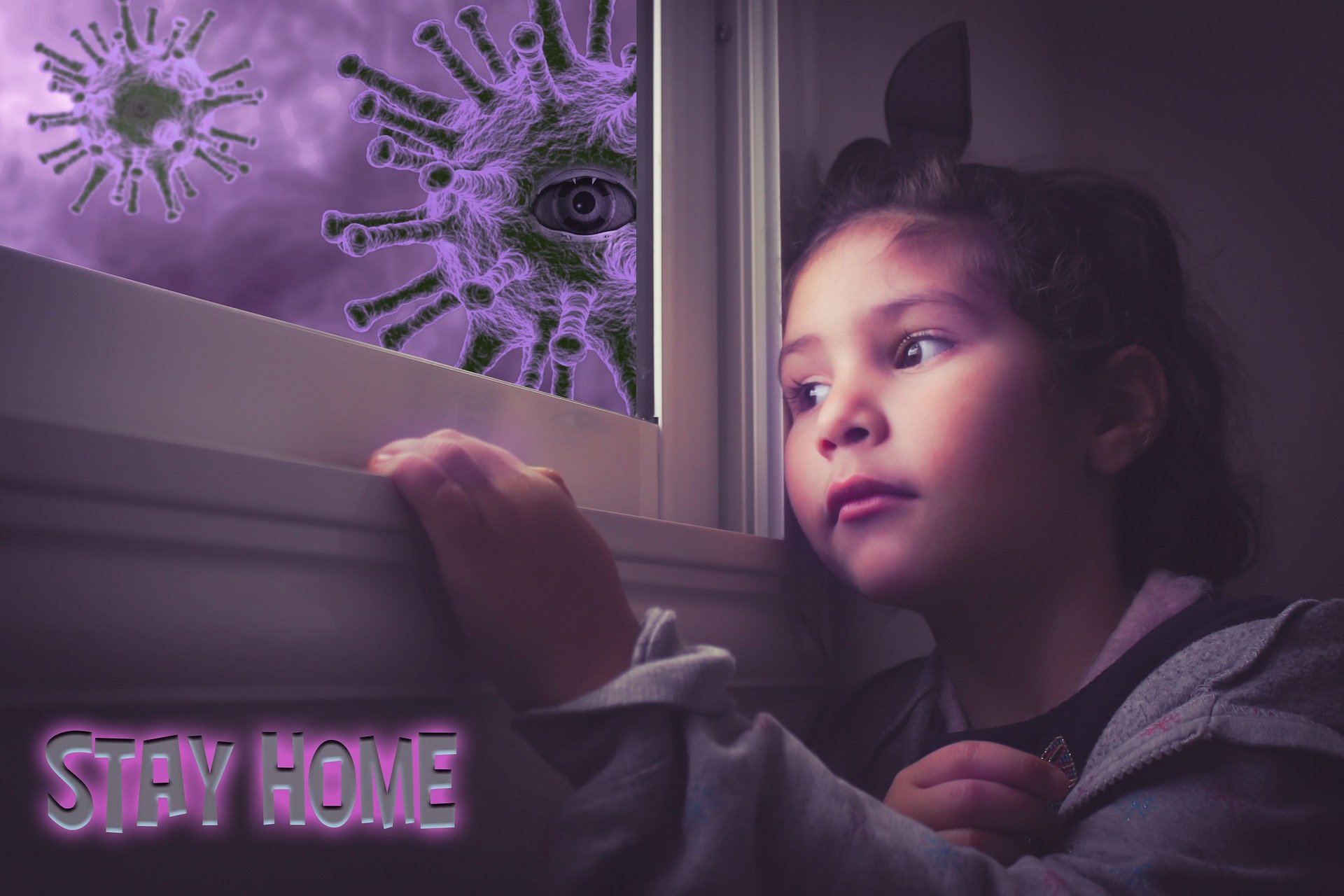 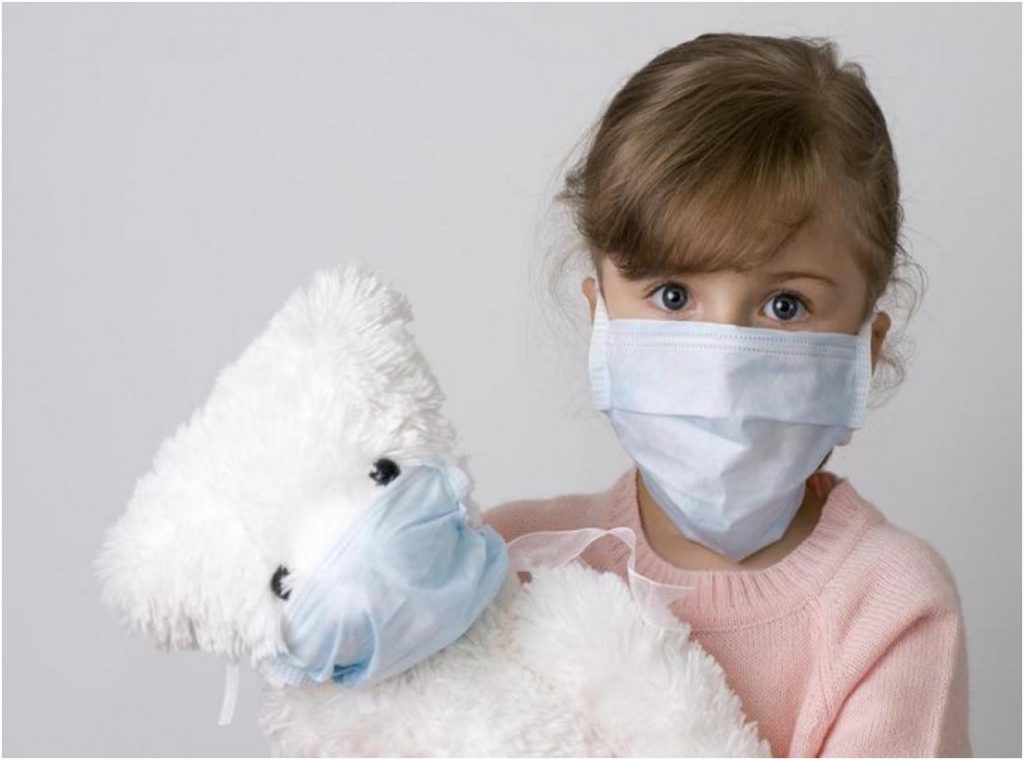 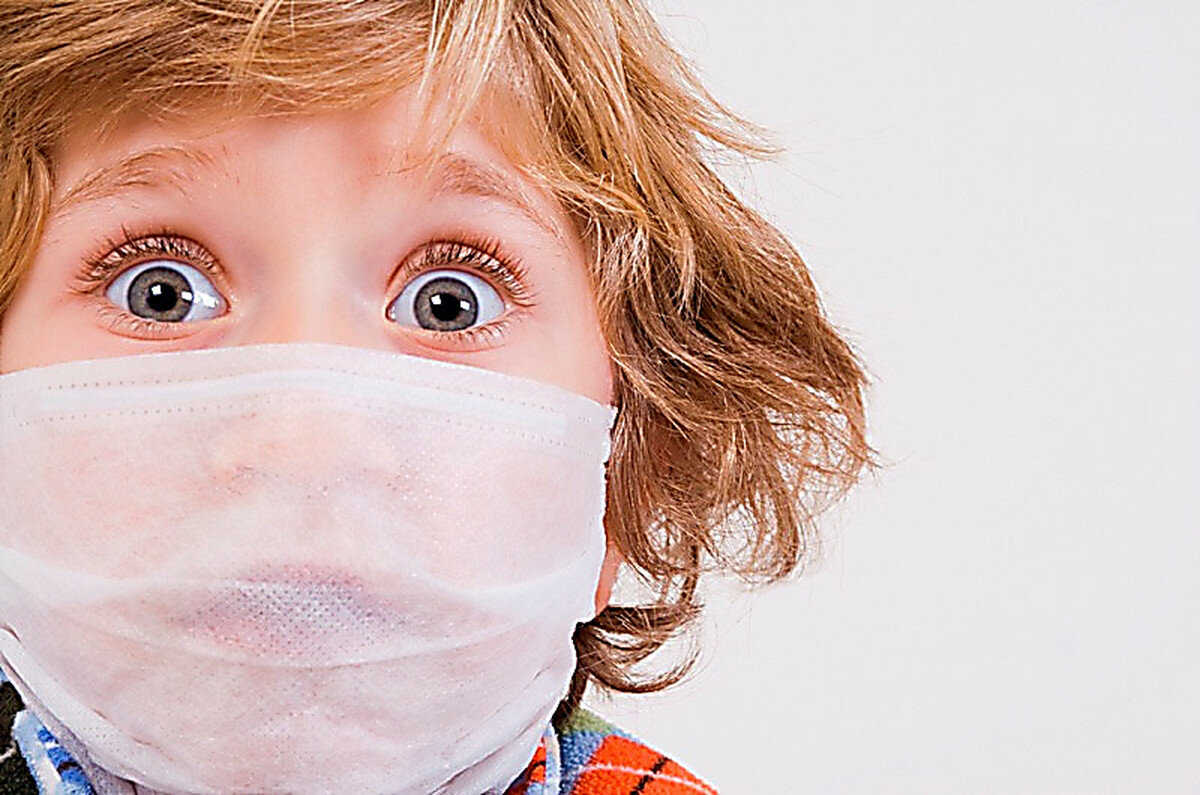 Дети могут реагировать на стресс по-разному, например, быть более цепкими, тревожными, замкнутыми, злыми или возбужденными, и т. д. Реагируйте на реакцию вашего ребенка с пониманием, прислушивайтесь к тому, что его волнует, окружите его любовью и вниманием.
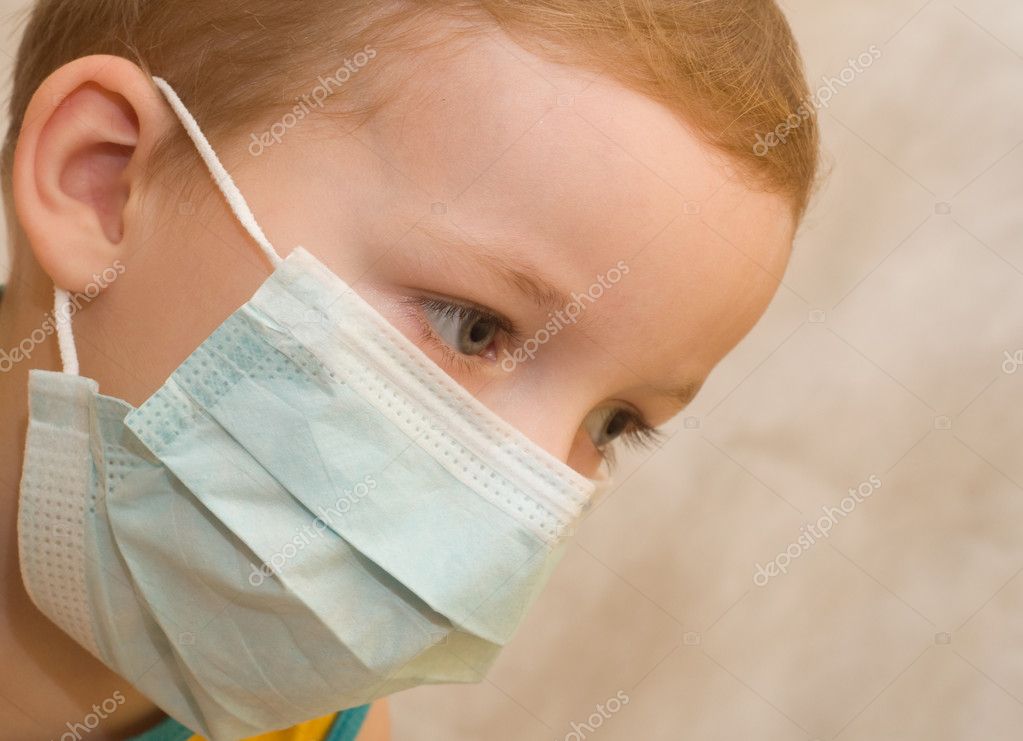 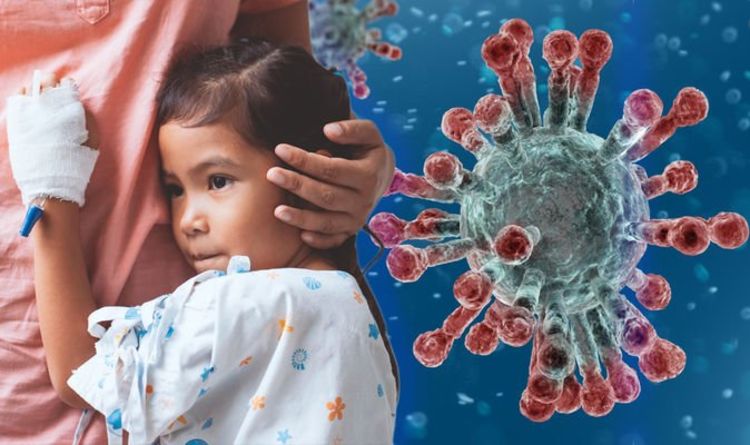 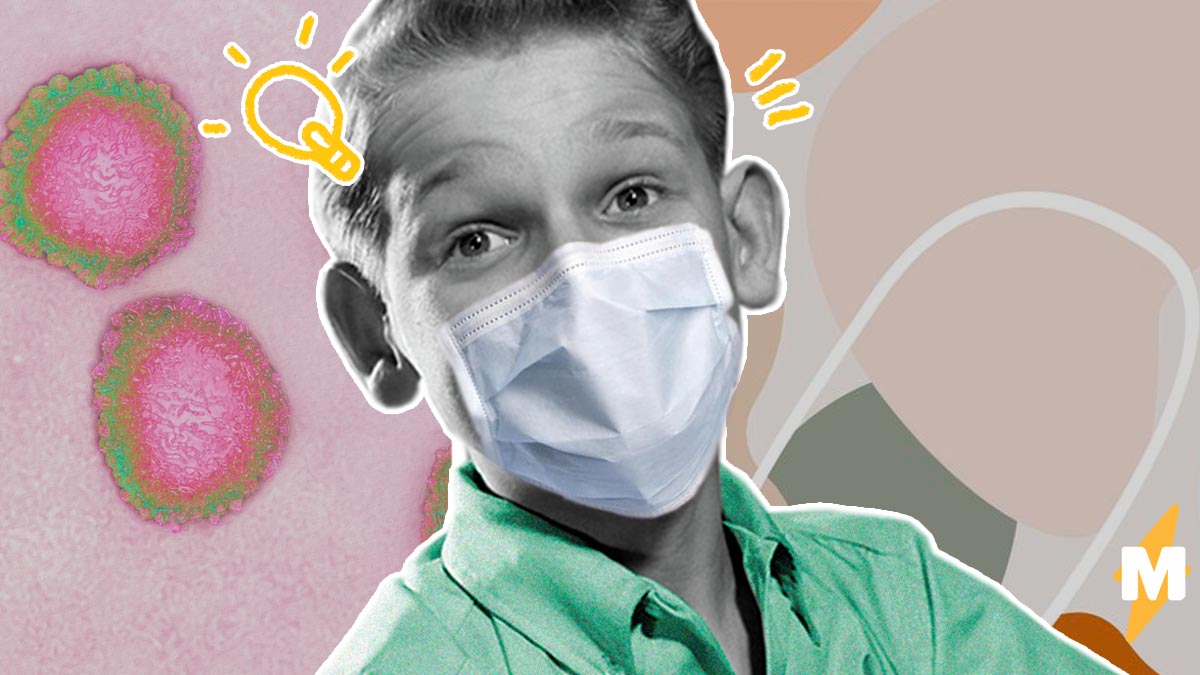 Объясните детям, что вирус не является фактором этнической или национальной принадлежности, чтобы не провоцировать неприязнь к сверстникам, взрослым людям иной национальности. Лучше воспитывать в них чуткость и сострадание к беде тех, кто пострадал от вируса.
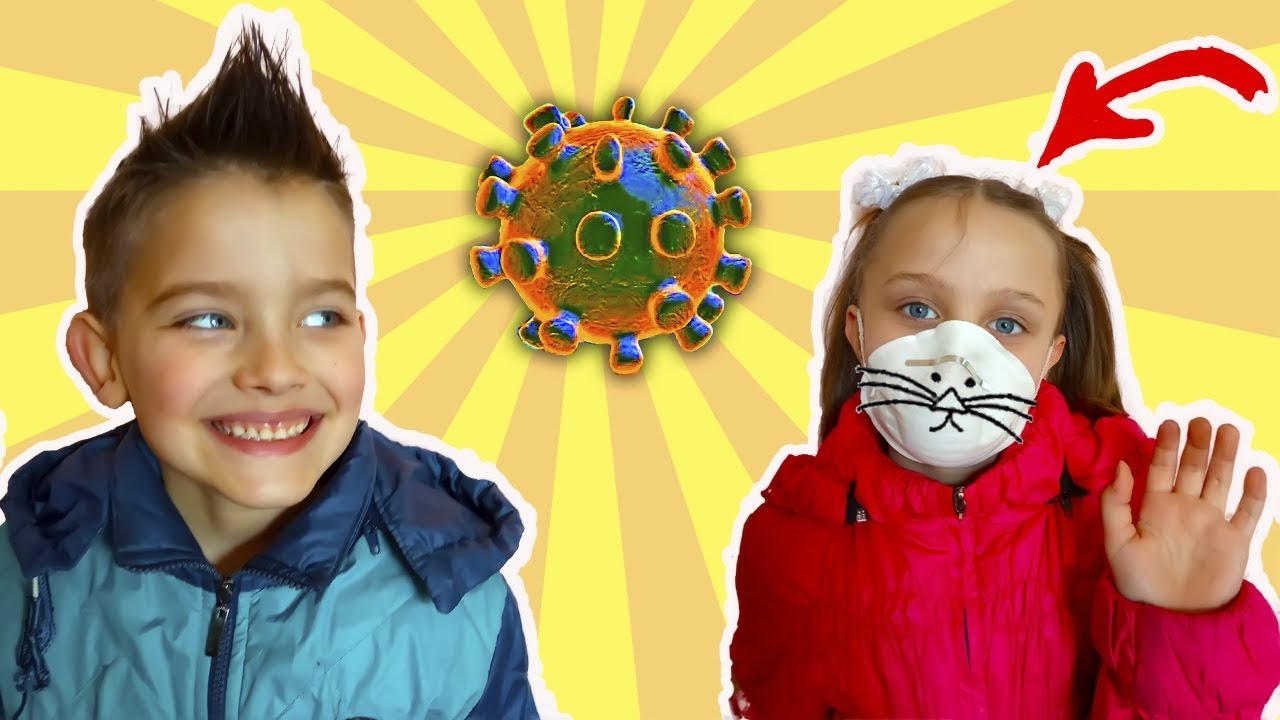 В простой доступной форме предоставьте детям факты о том, что произошло, объясните, что происходит сейчас, и дайте им четкую информацию о том, как снизить риск заражения этой болезнью, словами, которые они могут понять в зависимости от своего возраста.
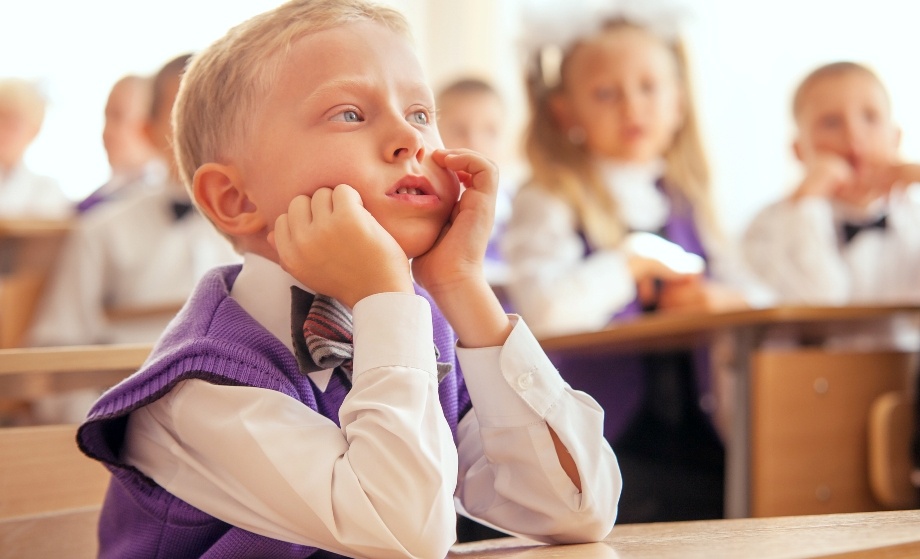 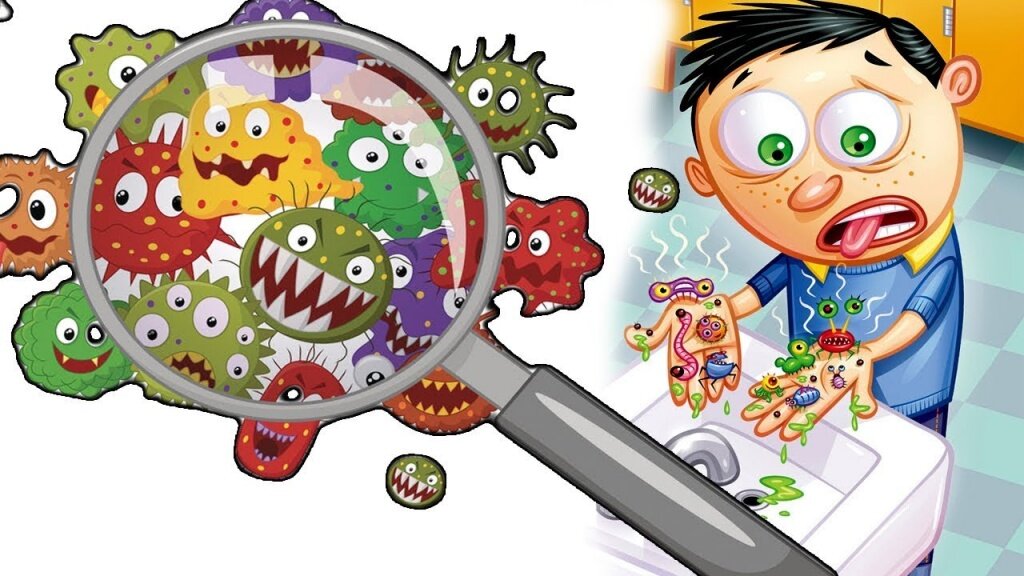 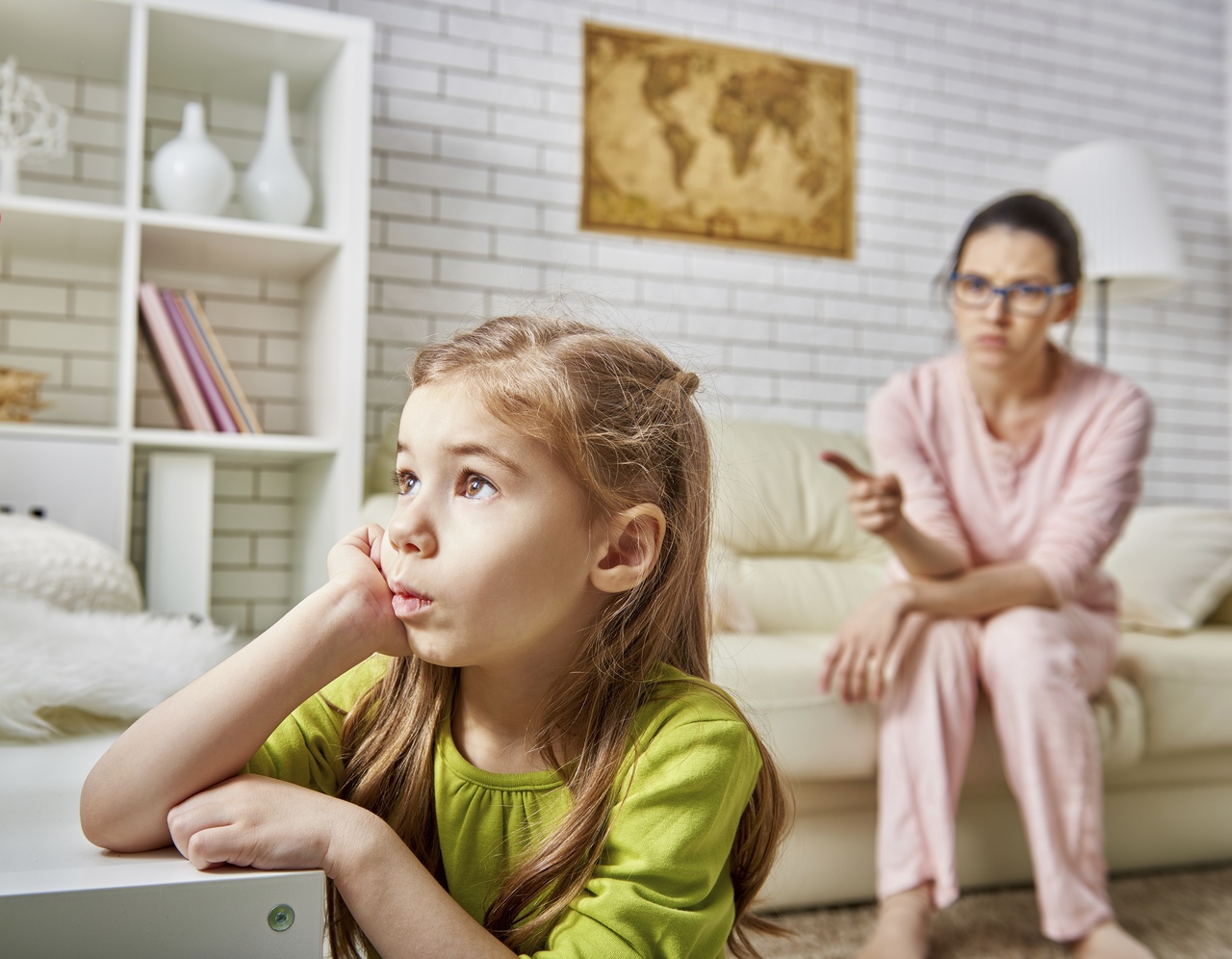 Расскажите детям о путях передачи коронавируса: 
Заразиться COVID-19 можно от других людей, если они инфицированы вирусом. Заболевание может передаваться от человека к человеку через мелкие капли, выделяемые из носа или рта больного COVID-19, при кашле, или чихании. Эти капли попадают на окружающие человека предметы и поверхности. Другие люди могут заразиться в результате прикосновения сначала к  предметам или поверхностям, а затем – к глазам, носу,  рту. Кроме того, заражение может произойти при вдыхании мелких капель, которые выделяются при кашле, или чихании человека с COVID-19. По этой причине важно держаться от больного человека на расстоянии более 1 метра.
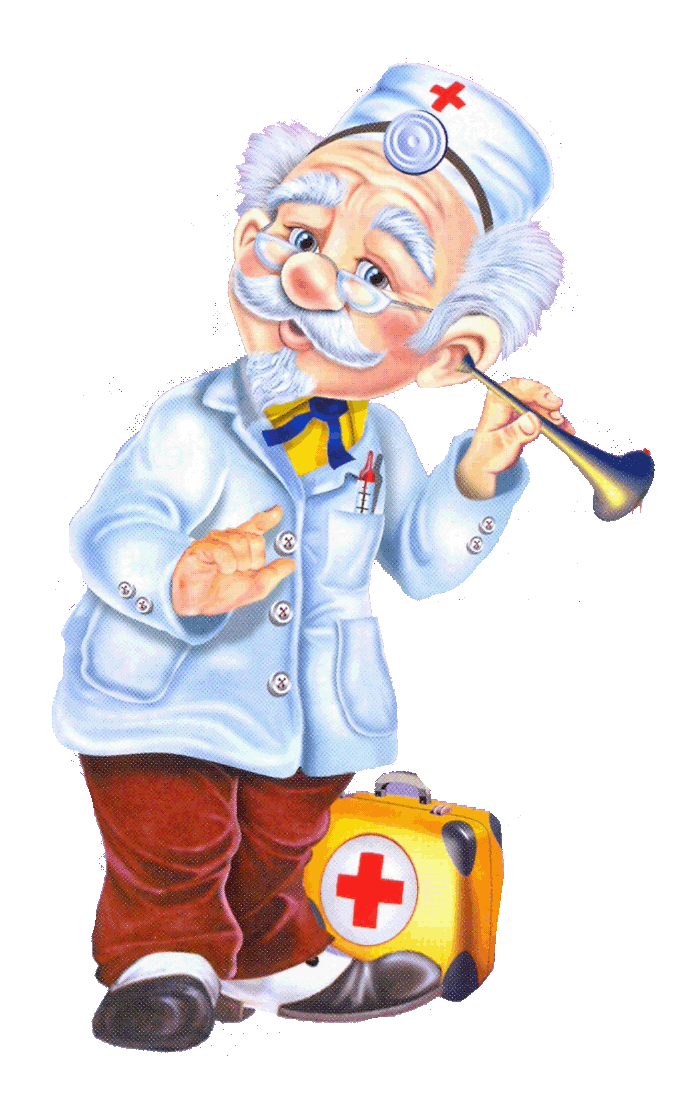 Объясните, как избежать заражения:
не контактировать с людьми, имеющими признаки простуды и ОРВИ (выделения из носа, кашель, чихание и др.); 
 не посещать массовые мероприятия (кинотеатры, студии, секции, пр.); 
 как можно чаще мыть руки с мылом;
по возможности, не трогать руками глаза, рот и нос; 
по возможности, не прикасаться к ручкам, перилам, другим предметам и поверхностям в общественных местах;
избегать приветственных рукопожатий, поцелуев и объятий; 
вести здоровый образ жизни: вовремя ложиться спать и высыпаться; сбалансированно питаться и регулярно делать зарядку. 
Обратите внимание на то, что вам необходимо регулярно проветривать помещение и делать влажную уборку. Превратите эти занятия в забавную игру для всей семьи.
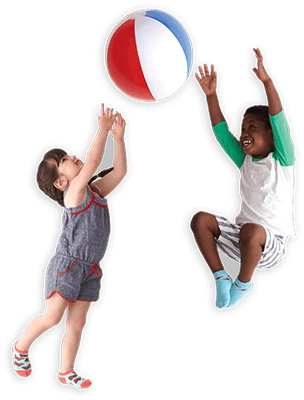 Превратите скучный рассказ о путях передачи коронавируса и способах профилактики в игру («Да», «Нет», «Не знаю»), где дети могут двигаться, радоваться успешным ответам и возможности общения с вами.
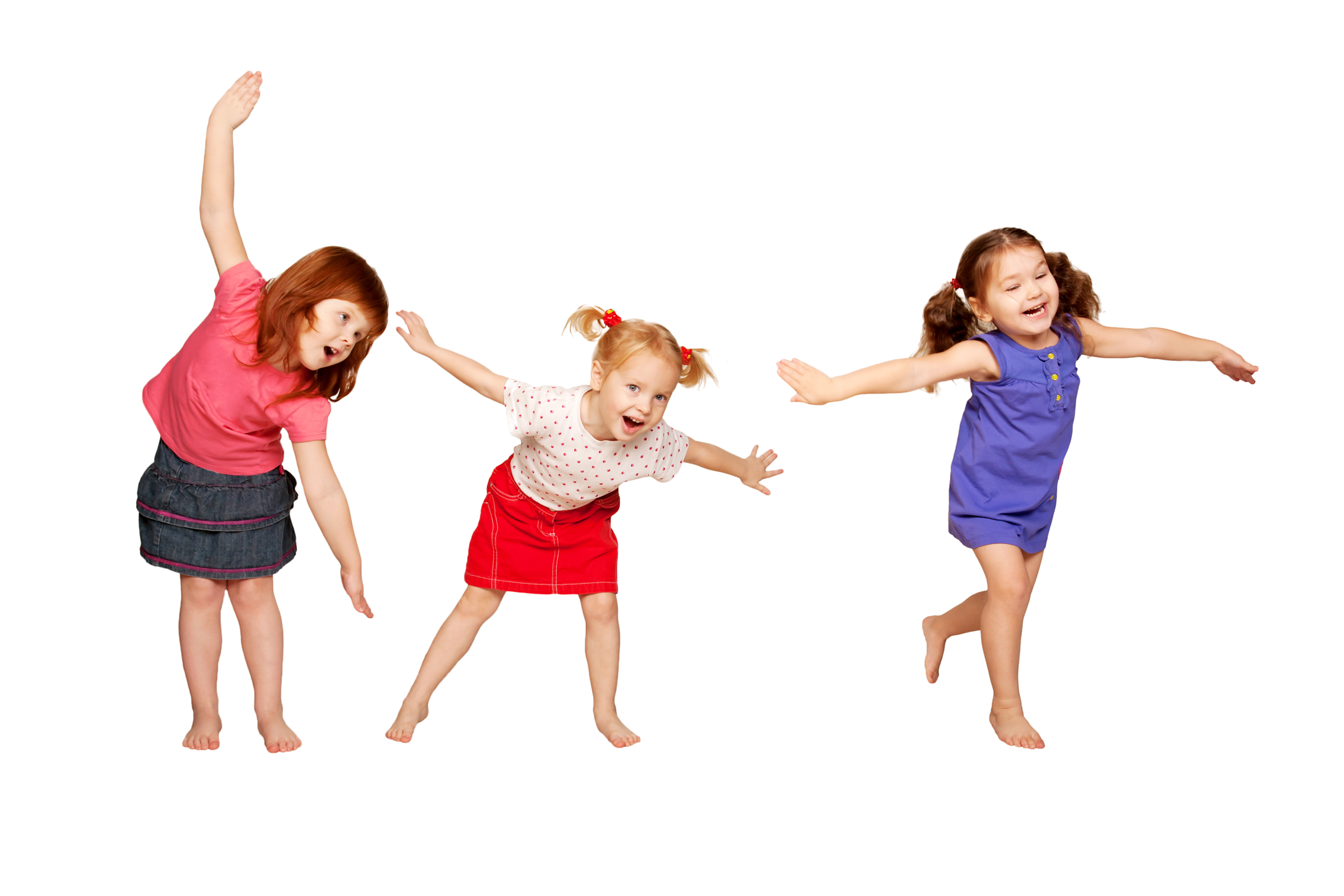 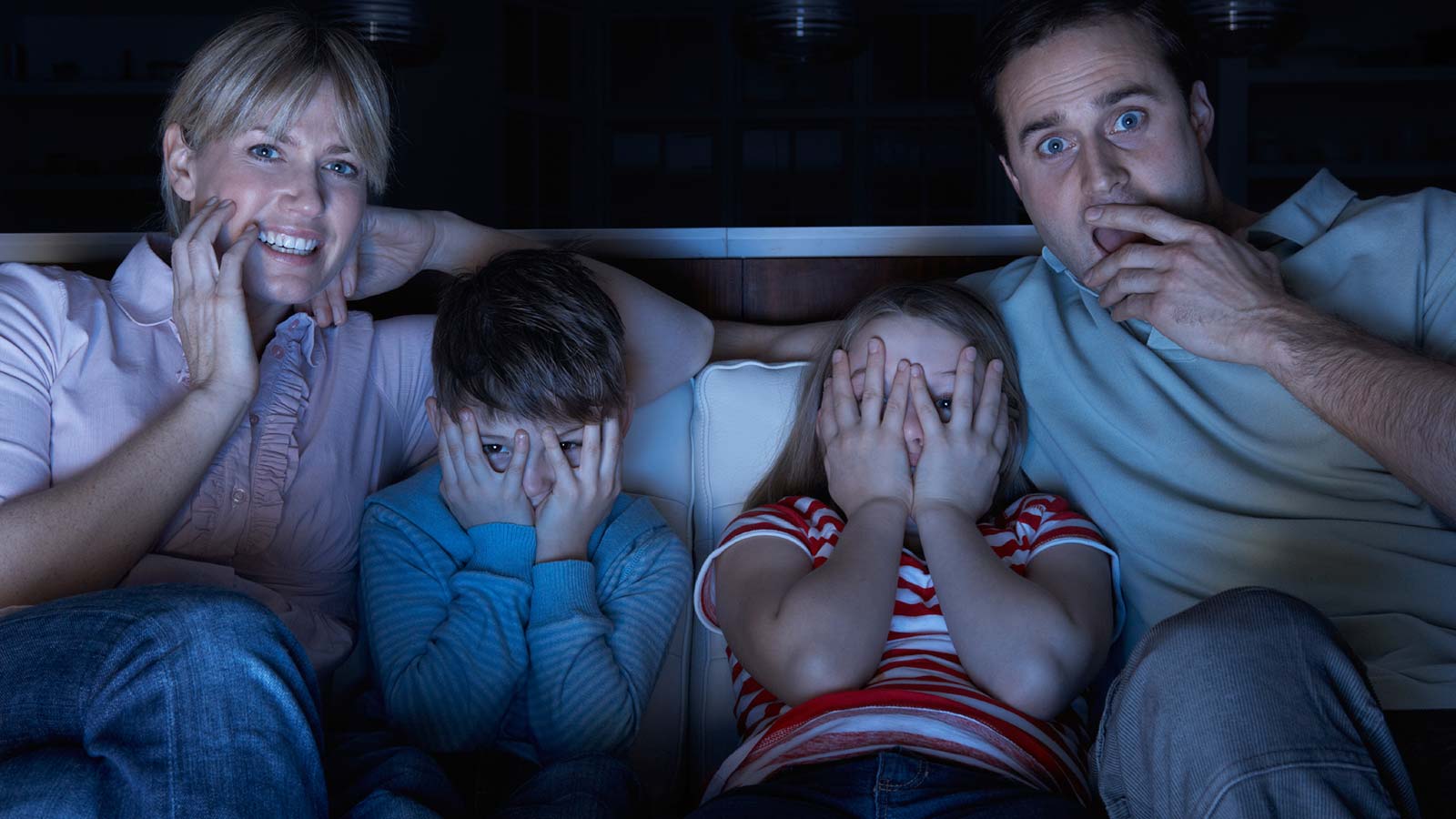 Сведите к минимуму просмотр, чтение или прослушивание новостей, которые могут вызвать тревогу и волнение у ваших детей. Объясните им, что вы сами дадите им достоверную информацию, которую возьмете из надежных источников.
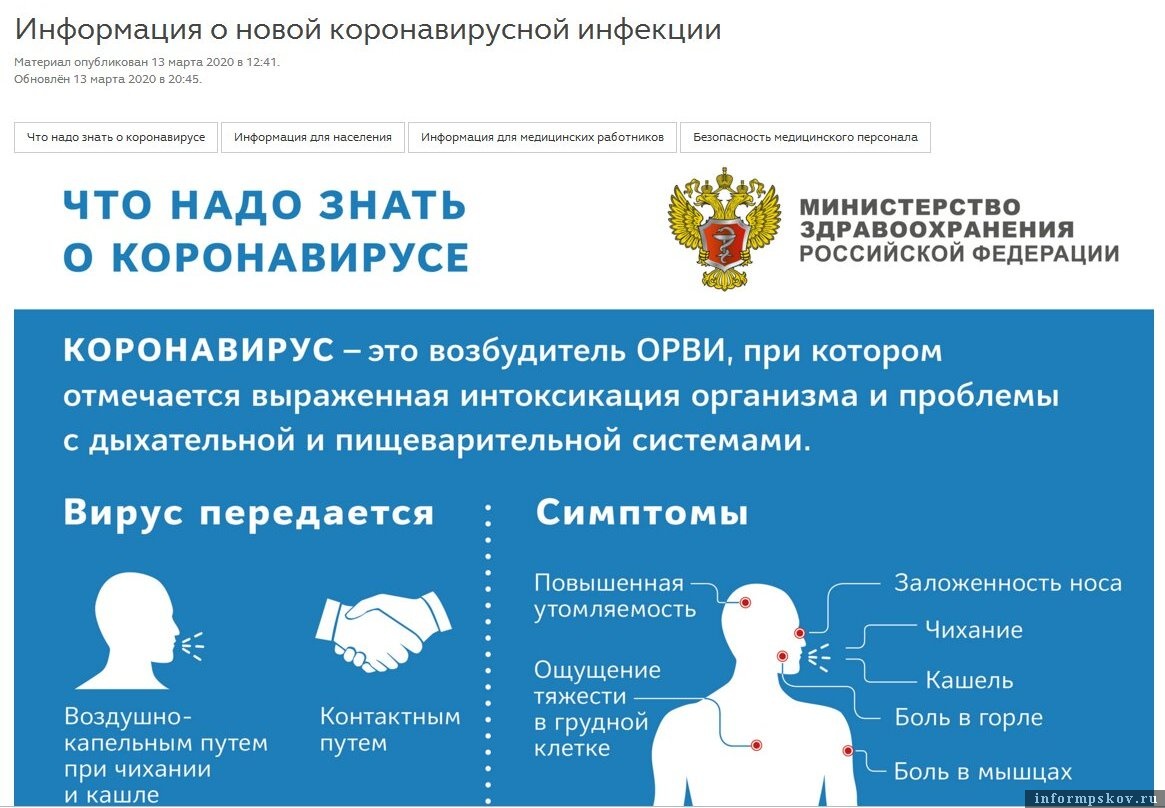 Если возникли проблемы с членами семьи, обратитесь за информацией к сайту Минздрава России. Самую последнюю информацию о коронавирусной инфекции Вы также можете на сайте ВОЗ.
И еще полезная информация для родителей! 
Мануэла Молина, учитель и психолог из Колумбии, придумала и нарисовала интерактивный комикс для детей, чтобы поддержать и успокоить их.
Эти рисунки помогут родителям рассказать детям, что такое коронавирус, как он распространяется, как от него защищаться.

Делимся иллюстрациями на русском языке (книга, кстати, переведена уже на многие языки).
Скачать книгу можно по ссылке:  https://www.mindheart.co/descargables  (скачивайте, находите ссылку «Русский», и вам представится эта книга на русском языке)
Автор советует распечатать книгу, чтобы дети могли ее перелистывать, перечитывать и рисовать на ней.
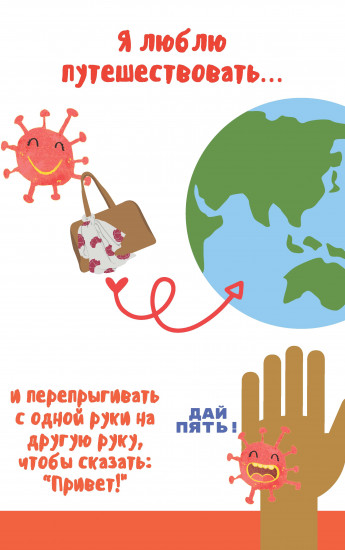 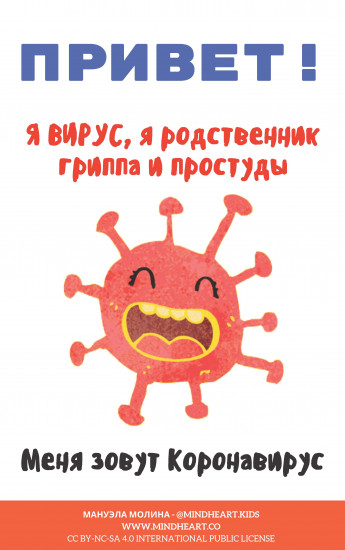 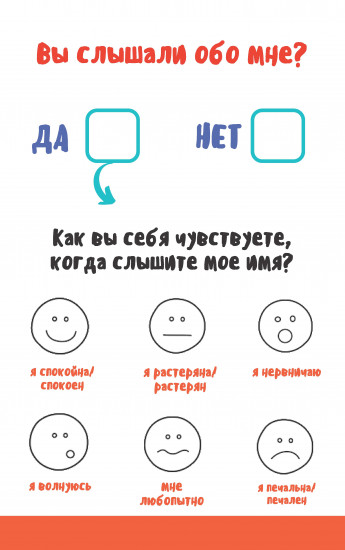 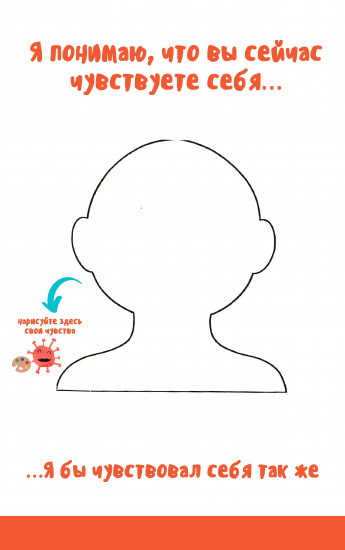 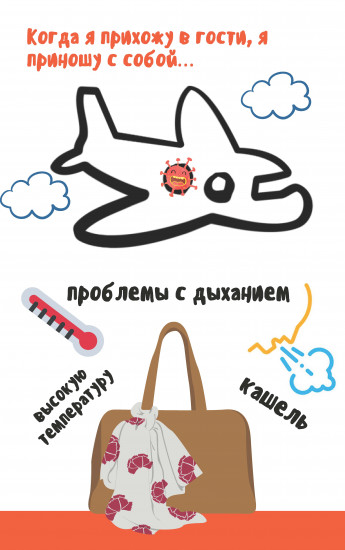 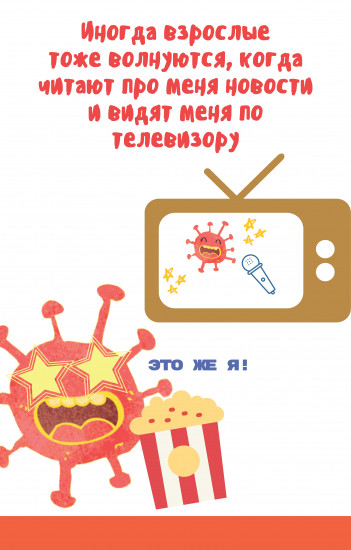 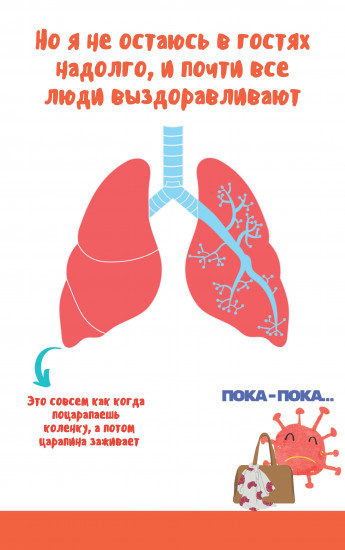 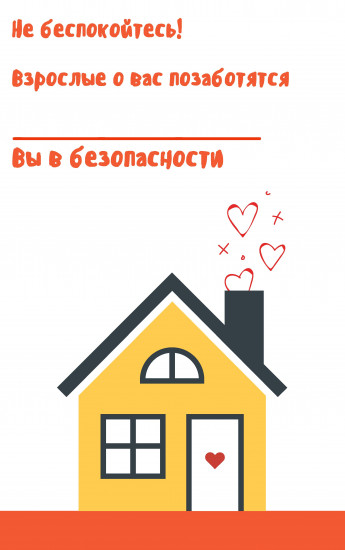 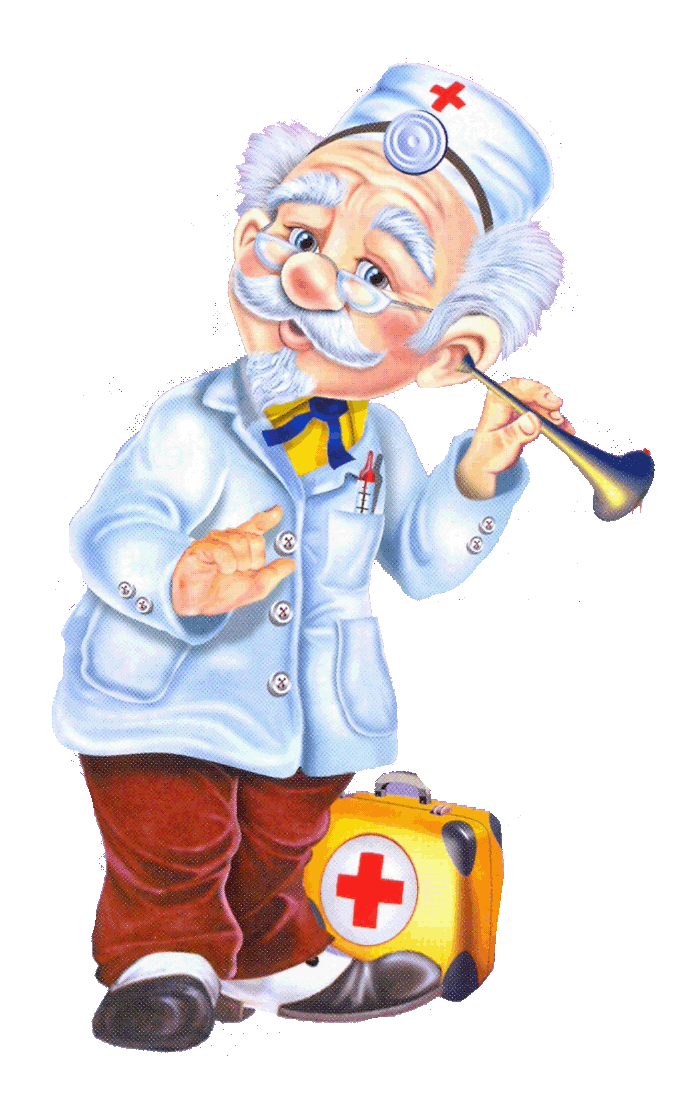 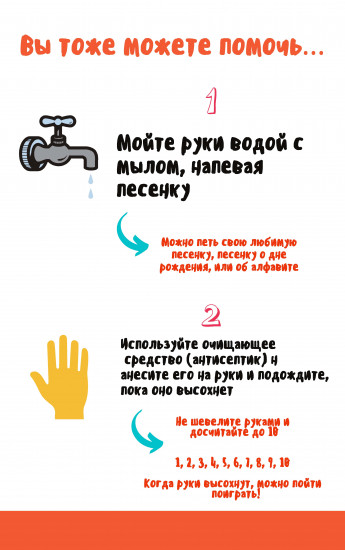 Всем здоровья и любви!
Насколько отношение родителей к происходящему влияет на детей и их тревожность. 
Уважаемые родители!
Не стоит отрицать опасность, потому что о ней все равно говорят. Но и преувеличивать значение происходящего не стоит, впадая в панику. Соблюдайте меры предосторожности, рекомендуемые медицинскими работниками. Объясняйте детям, что происходит и как избежать рисков.
Будьте собраны – вы знаете, что надо делать!
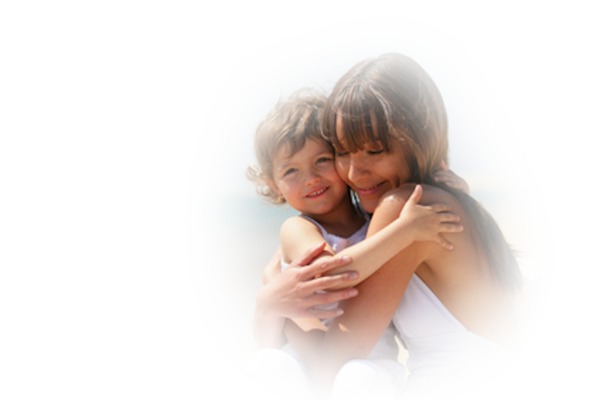 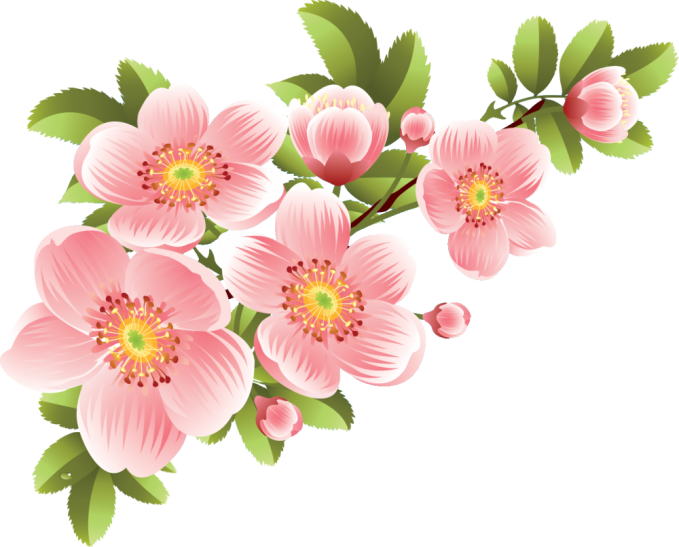 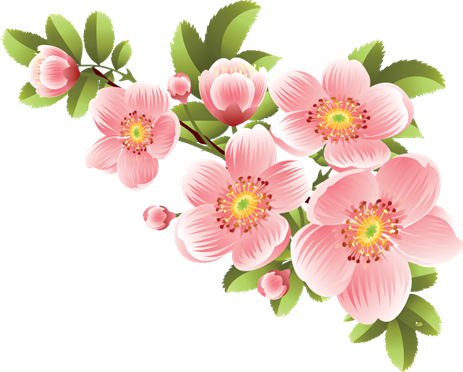